«Соблюдение требований законодательства о средствах массовой информации. Типовые нарушения»
Чемерчева Анна Андреевна,
Заместитель руководителя Управления  Роскомнадзора по Тамбовской области
Тамбов, 2018
Статистика по нарушениям за 9 месяцев 2018 года в печатных СМИ:
1
Законодательство для главного редактора:
Закон РФ от 27.12.1991 № 2124-1 «О средствах массовой информации»
Федеральный закон от 29.12.1994 № 77-ФЗ «Об обязательном экземпляре документов»
Федеральный закон от 29.12.2010 № 436-ФЗ «О защите детей от информации, причиняющей вред их здоровью и развитию»
2
Типовые ошибки при оформлении выходных данных СМИ
Не указаны инициалы, фамилия гл. редактора
Не указан адрес издателя
Отсутствует дата выхода в свет
Отсутствует знак информационной продукции СМИ
Неверно указывается номер и дата свидетельства о регистрации СМИ
3
Типовые ошибки при оформлении выходных данных СМИ
4
Знак информационной продукции СМИ
5
От указания знака информационной продукции СМИ освобождены:
Общественно-политические издания
Производственно-практические издания.

! Издания научной и образовательной тематик обязаны ставить знак информационной продукции
! Особый порядок распространения печатной продукции с маркировкой 18+
6
Соблюдение требований ст. 11 Закона «О СМИ»:
Письменное уведомление регистрирующего органа (Роскомнадзора) об изменении:
места нахождения учредителя и (или) редакции, 
периодичности выпуска и 
максимального объема средства массовой информации, 
принятия решения о прекращении, приостановлении или возобновлении деятельности средства массовой информации
подается в течение месяца со дня изменения!!!
7
Административная ответственность
Ст. 13.22 КоАП РФ: 
на должностных лиц -  предупреждение или штраф от 500 до 1000 рублей с конфискацией или без таковой; 
Ст. 13.23 КоАП РФ:
на должностных лиц – 
	Штраф от 1000 до 2000;
на юридических лиц – 
	Штраф от 10000 до 20000 рублей.
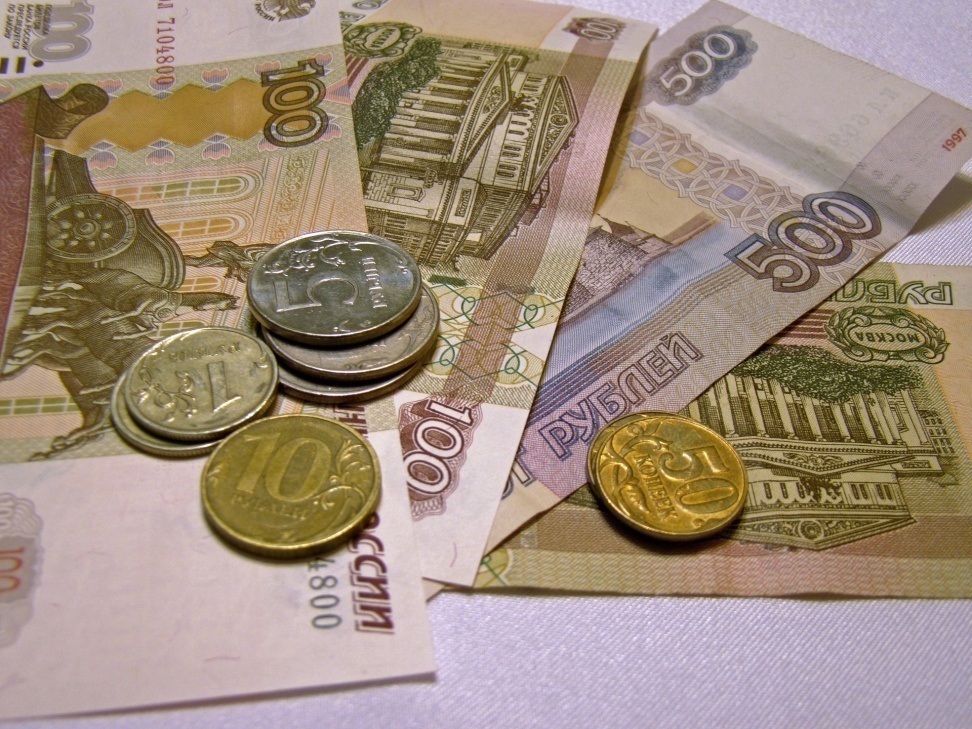 8
СПАСИБО ЗА ВНИМАНИЕ!